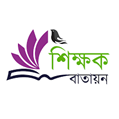 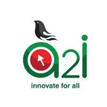 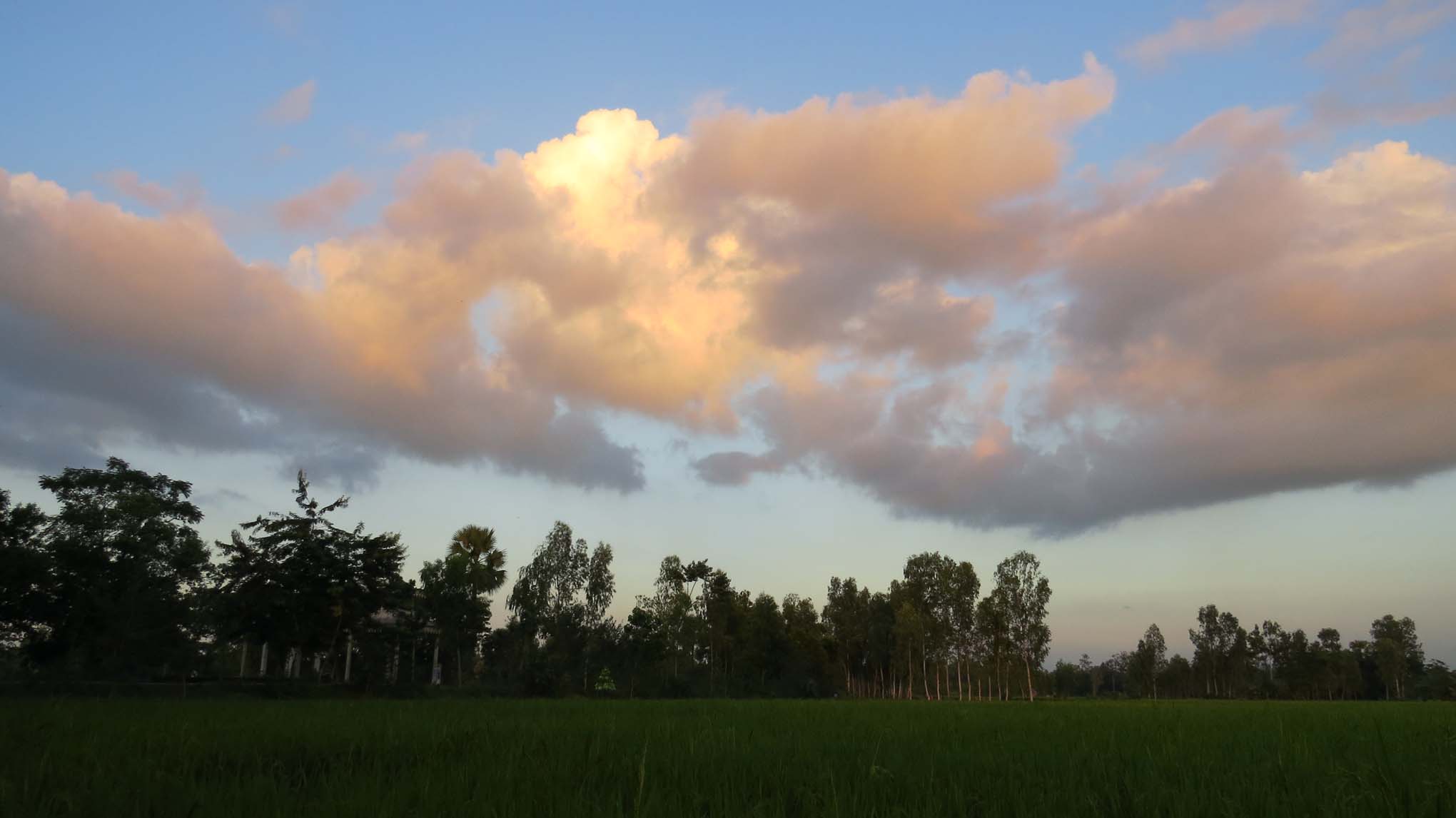 স্বাগতম
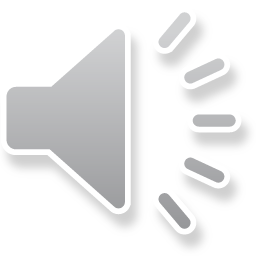 mamun
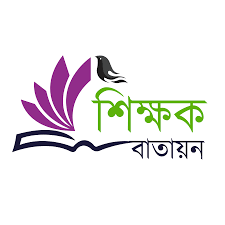 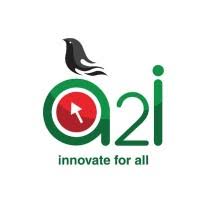 পরিচিতি
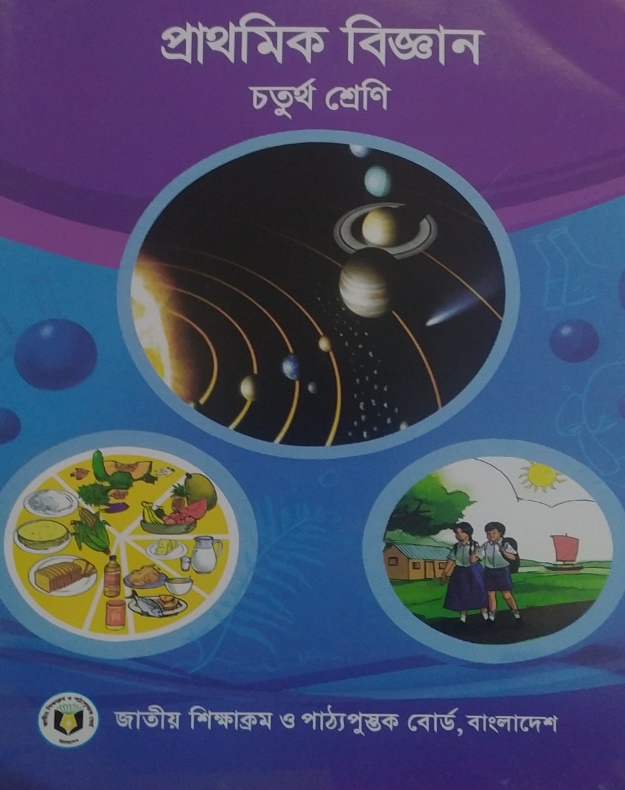 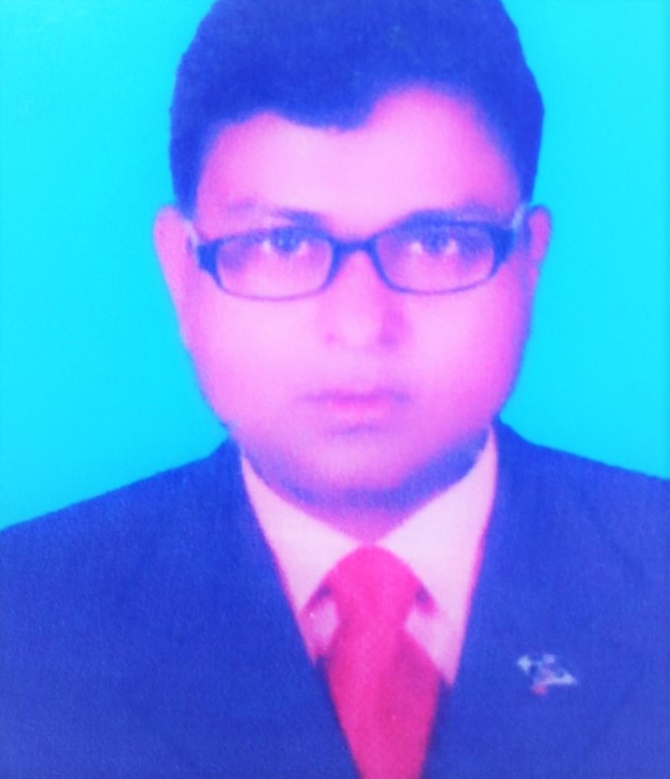 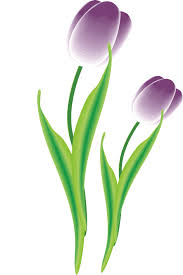 মোঃ মামুনুর রশীদ 
প্রধান শিক্ষক
বিরামপুর রেল কলোনী সরকারি প্রাথমিক বিদ্যালয়
বিরামপুর, দিনাজপুর।
প্রাথমিক বিজ্ঞান
চতুর্থ শ্রেণি
অধ্যায়ঃ ১০
বিষয়বস্তুঃ আবহাওয়া ও জলবায়ু
পাঠ্যাংশঃ ৩।মেঘ ও বৃষ্টি
mamun
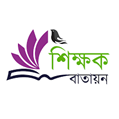 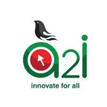 চলো  ভিডিও দেখি
https://www.youtube.com/watch?v=fGViMYatNxg
mamun
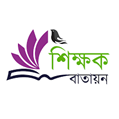 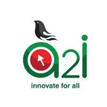 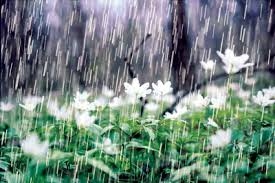 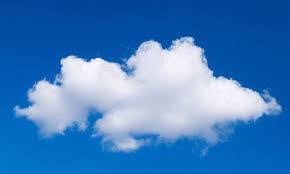 ছবিতে কী দেখতে পাচ্ছো?
অনুমান করে বলতো আজকের পাঠ কী হতে পারে?
mamun
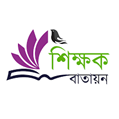 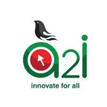 আজকের পাঠ
মেঘ ও বৃষ্টি
mamun
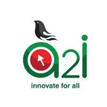 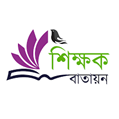 ৬.১.২ মেঘ ও বৃষ্টি কীভাবে হয় তা ব্যাখ্যা করতে পারবে ।
৬.১.৩ কুয়াশা, শিশির ও শিলাবৃষ্টির কারণ বলতে পারবে।
শিখনফল
mamun
মনোযোগ সহকারে লক্ষ্য কর
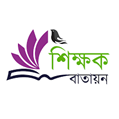 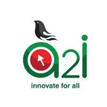 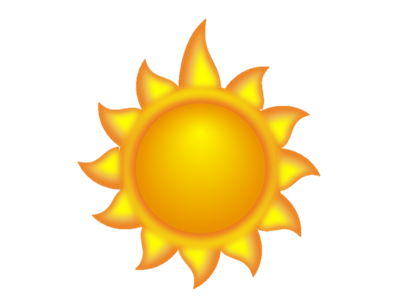 সূর্য
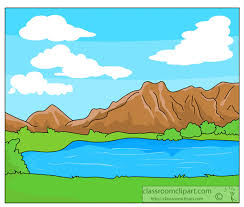 জলীয় বাষ্প
রৌদ্রের তাপে সাগর বা নদীর পানি বাষ্পীভূত হয়ে জলীয় বাষ্পে পরিণত হয় ।
ছবিতে কী দেখতে পাচ্ছো?
mamun
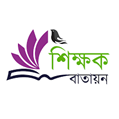 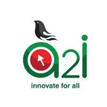 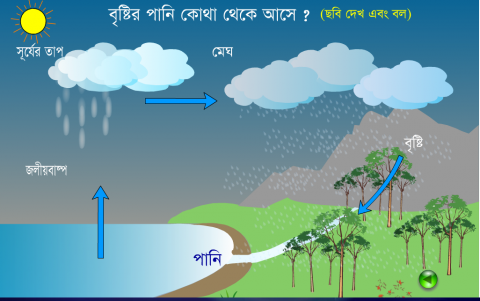 এই ক্ষুদ্র পাণি-কণা আকাশে মেঘ হিসেবে ভেসে বেড়ায়।
যখন বাতাসের জলীয় বাষ্প ঠান্ডা হয় তখন তা সূক্ষ্ণ ধুলিকণার উপর জমা হয়ে ক্ষুদ্র পানি কণা তৈরি করে।
mamun
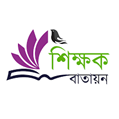 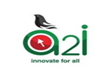 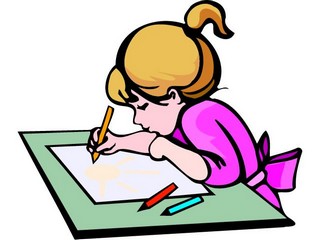 একক কাজ
কীভাবে মেঘ সৃষ্টি হয়?
mamun
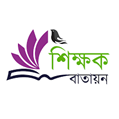 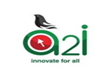 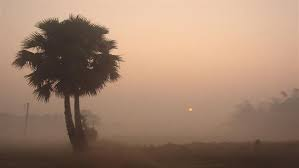 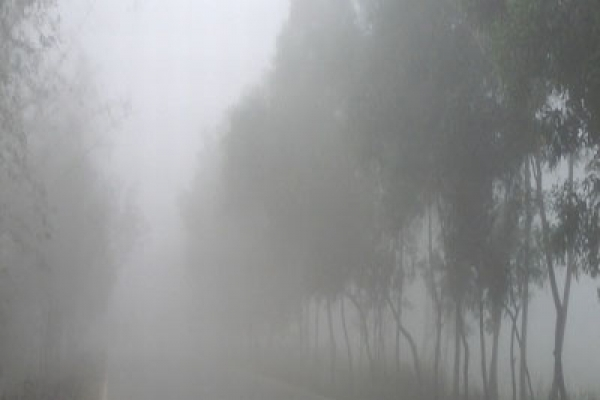 ছবিতে কী দেখতে পাচ্ছো?
কুয়াশা
তোমরা কি জানো কুয়াশা কী ?
কুয়াশাও এক ধরনের মেঘ যা আমরা ভূপৃষ্ঠে দেখে থাকি ।
mamun
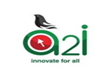 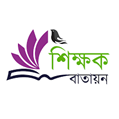 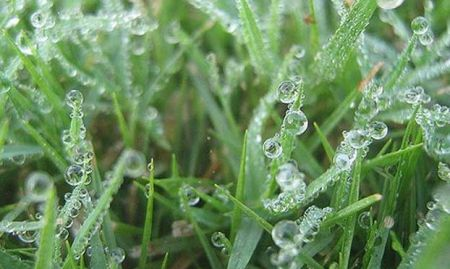 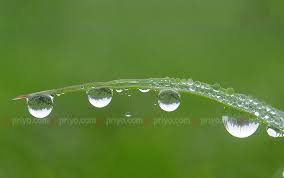 কুয়াশা গাছের পাতা বা ঘাসের উপর জমা হয়ে ক্ষুদ্র পানি-কণার সৃষ্টি করে । এটাই শিশির ।
ছবিতে কী দেখতে পাচ্ছো ?
শিশির
শিশির কী ?
mamun
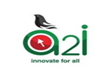 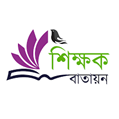 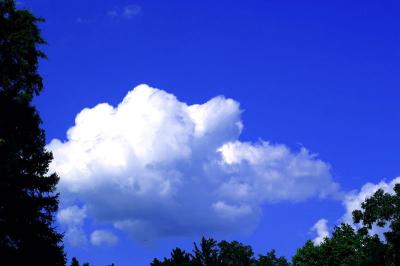 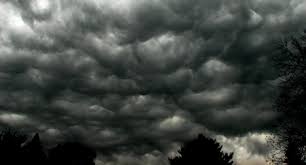 মেঘগুলো দেখে কী মনে হয় এদের আলাদা আলাদা নাম আছে?
চিত্রগুলো লক্ষ্য কর
এগুলো কীসের ছবি?
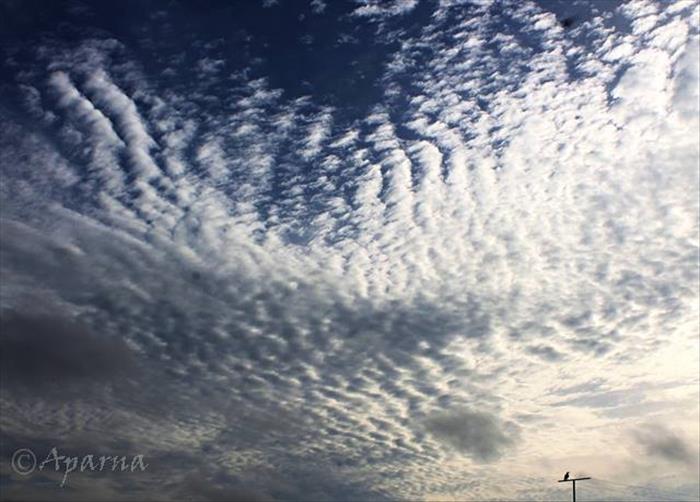 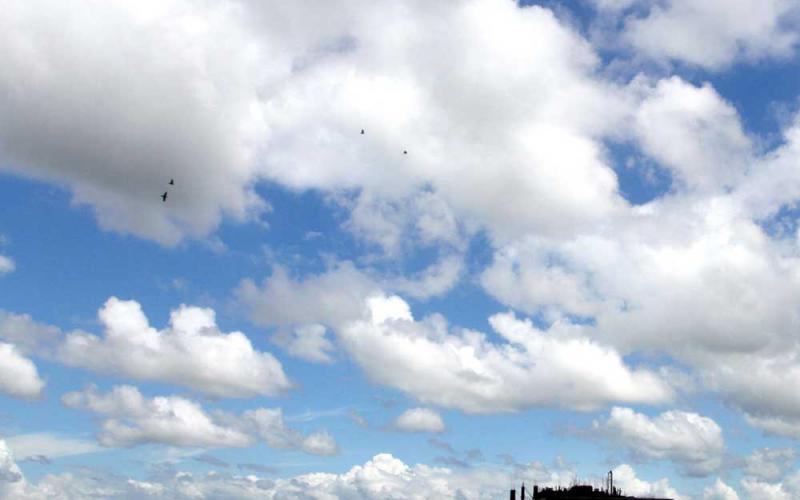 mamun
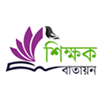 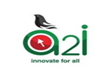 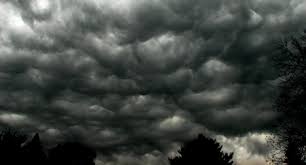 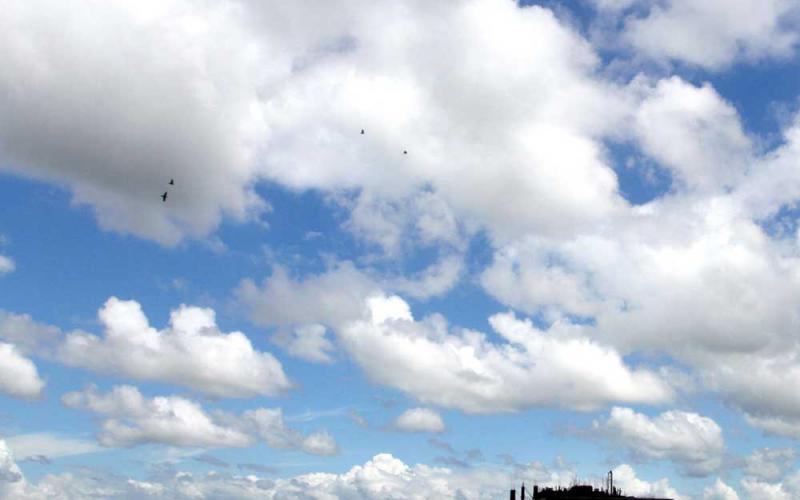 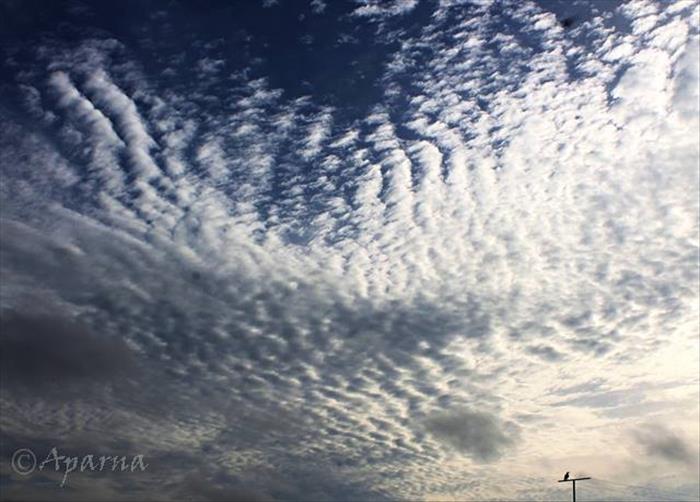 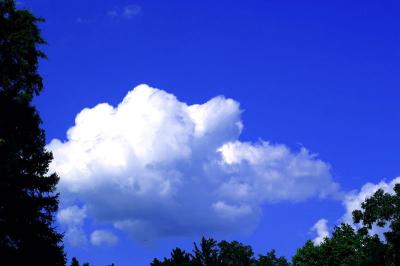 mamun
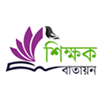 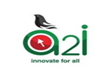 জোড়ায় কাজ
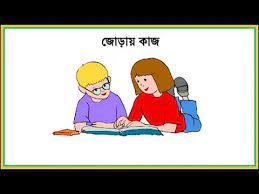 বিভিন্ন প্রকার মেঘের তালিকা তৈরি কর।
mamun
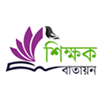 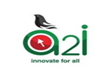 ছবিতে কী দেখতে পাচ্ছো ?
কেউ কি বলতে পারবে বৃষ্টি কী বা বৃষ্টি কীভাবে হয়?
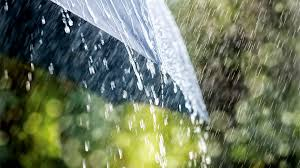 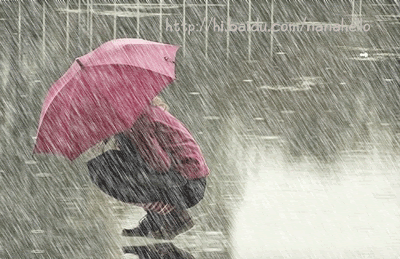 মেঘের ক্ষুদ্র পানি-কনাগুলো মিলিত হয় বড় পানির কণা তৈরি করে। বড় পানি-কণাগুলো বাতাসে ভেসে বেড়াতে পারে না। ফোঁটা ফোঁটা পানি হয়ে নিচে নেমে 
      আসে । এটাই বৃষ্টি ।
mamun
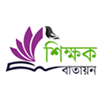 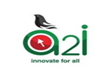 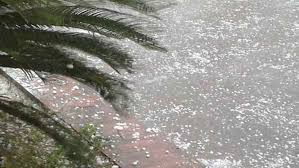 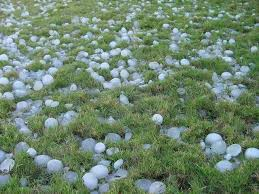 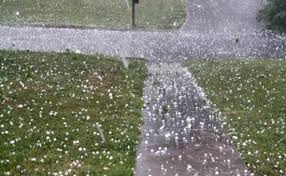 অনেক সময় বৃষ্টির সাথে শিলা পড়ে। শিলা হলো অসম আকৃতির বরফের টুকরো, যা জমাটবদ্ধ বৃষ্টি থেকে তৈরি হয় ।
শিলা কী?
ছবিতে কী দেখতে পাচ্ছো ?
শিলা
mamun
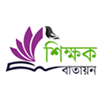 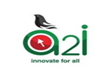 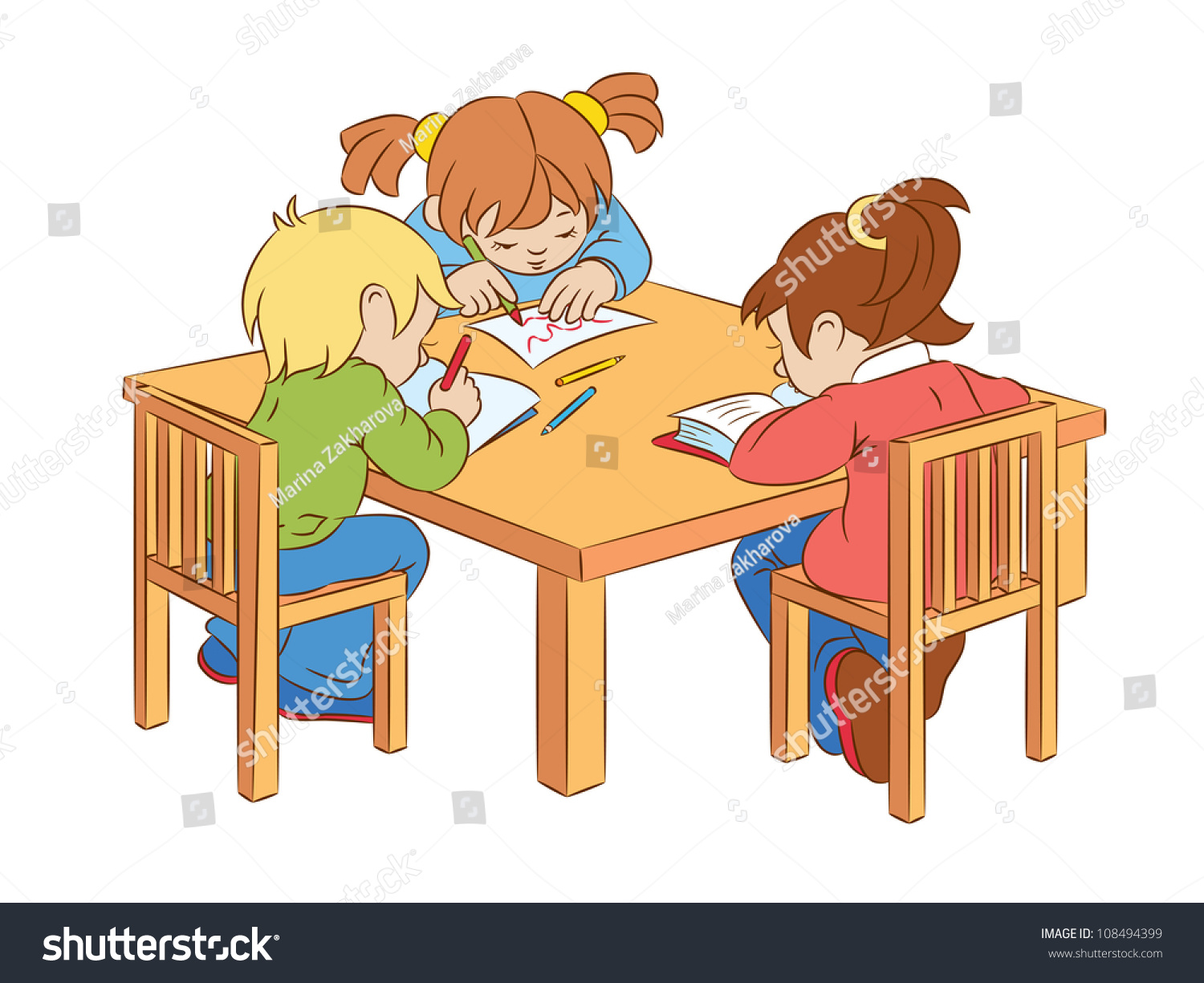 দলগত কাজ
দলে আলোচনা করে কুয়াশা, শিশির ও শিলাবৃষ্টির কারণ ব্যাখ্যা কর।
mamun
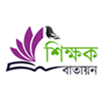 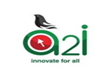 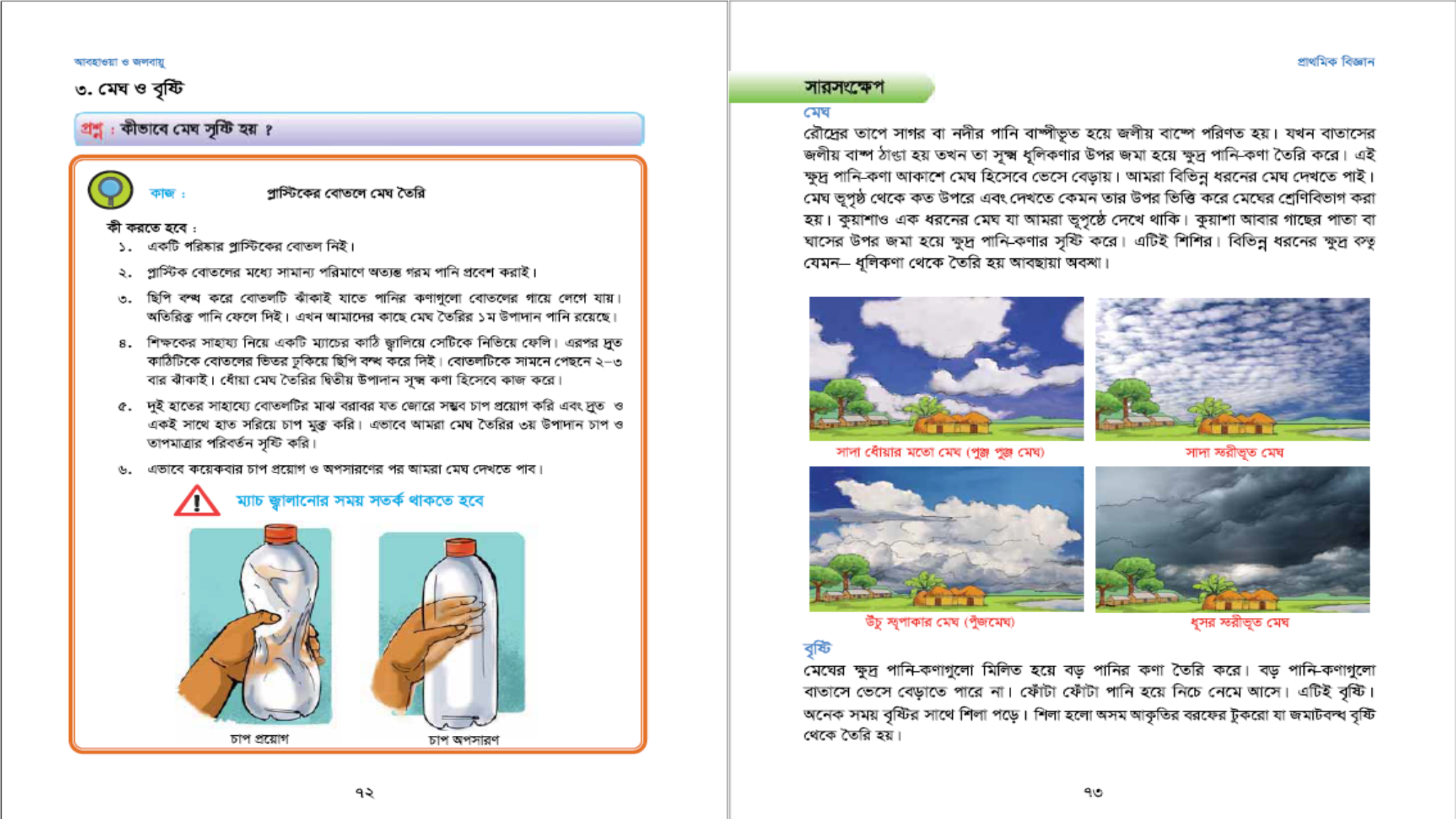 নিরব পাঠ
পাঠ্য বইয়ের ৭২ ও ৭৩ পৃষ্ঠা নিরবে পড়।
mamun
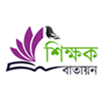 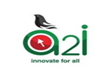 মূল্যায়ন
সঠিক উত্তরটিতে টিক চিহ্ন (∙) দাও।
মেঘ তৈরি হয় কোনটি থেকে?
ক) বাতাস
খ) রোদ
√
গ) শিশির
ঘ) জলীয়বাস্প
সঠিক উত্তরটিতে ক্লিক করি।
mamun
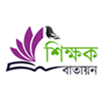 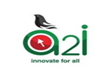 মূল্যায়ন
কুয়াশা কী?
মেঘ ও বৃষ্টি কিভাবে হয়?
কীভাবে শিলা তৈরি হয়?
কুয়াশা ও শিশিরের পার্থক্য লেখ?
mamun
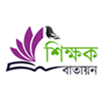 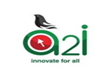 পরিকল্পিত কাজ
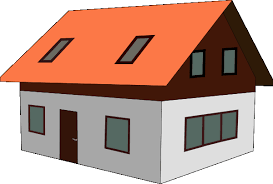 অতি বৃষ্টি হলে কী কী সমস্যা হয় তা লিখে নিয়ে আসবে ।
mamun
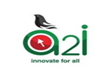 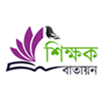 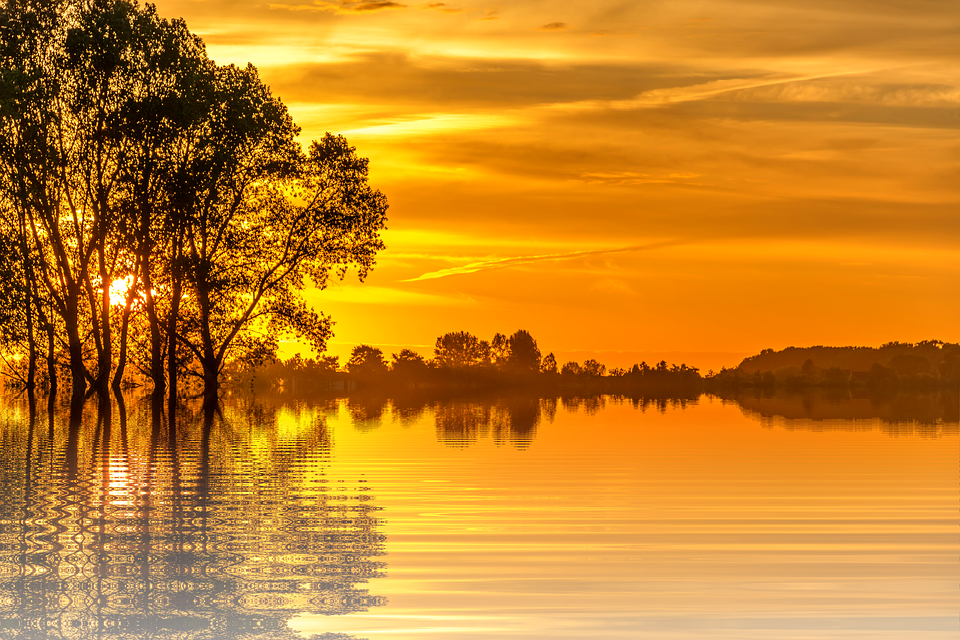 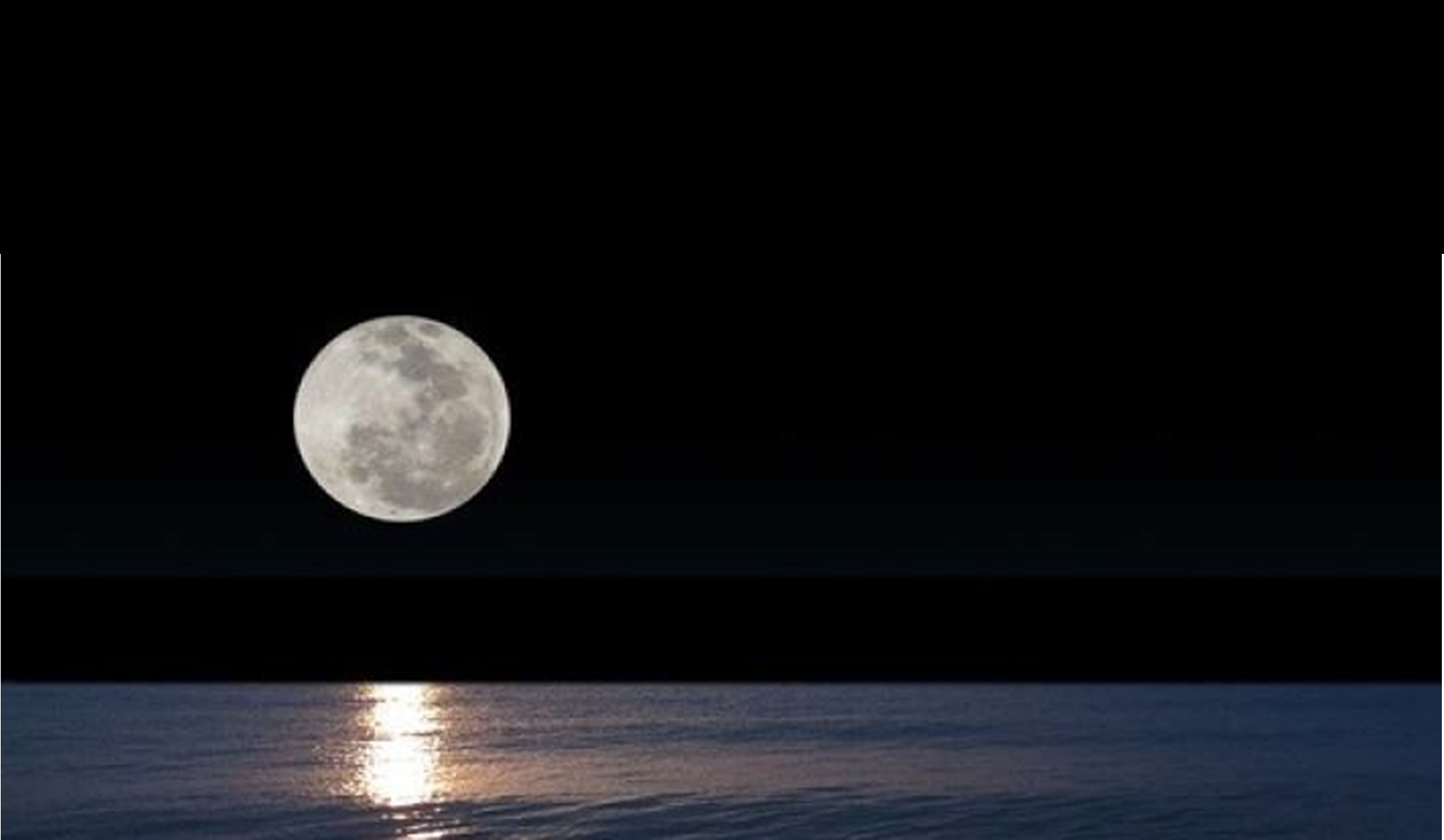 ধন্যবাদ
mamun